Terby Crater: A Look Into Mars’ Mineralogy
Shaye Fordring, Jennifer Buz, Christopher Edwards
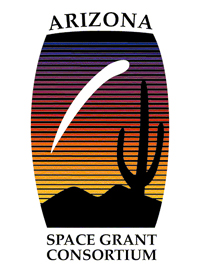 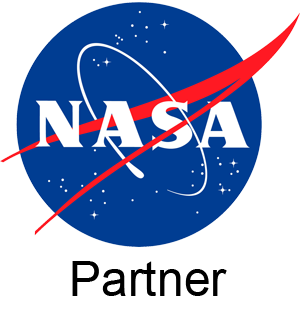 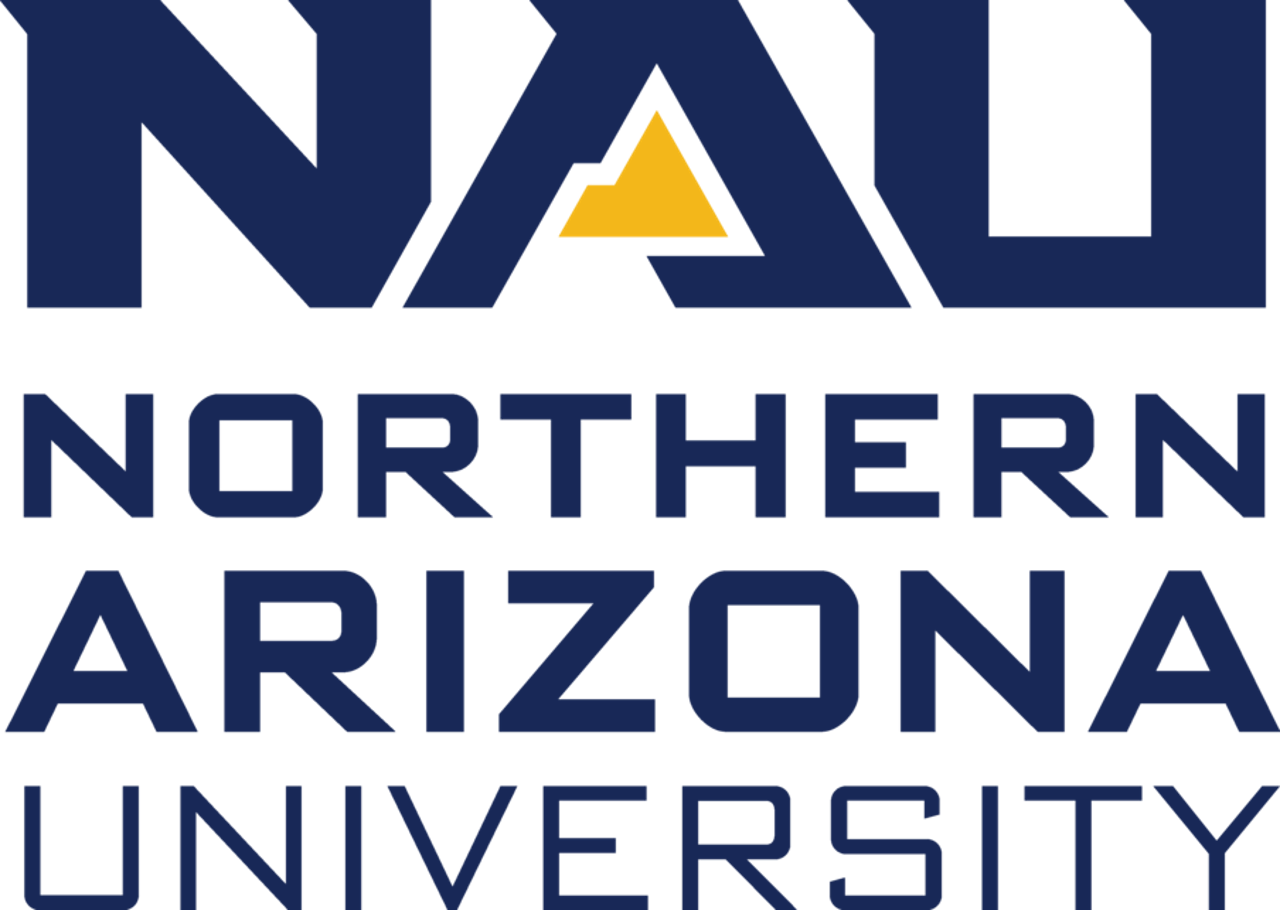 Motivation:
What is a basin?
Basins have an incredible geologic importance, studying basins allows us to:
 Determine material diversity
Across the basin, and in layers
 Unlock clues to Mars’ early climate
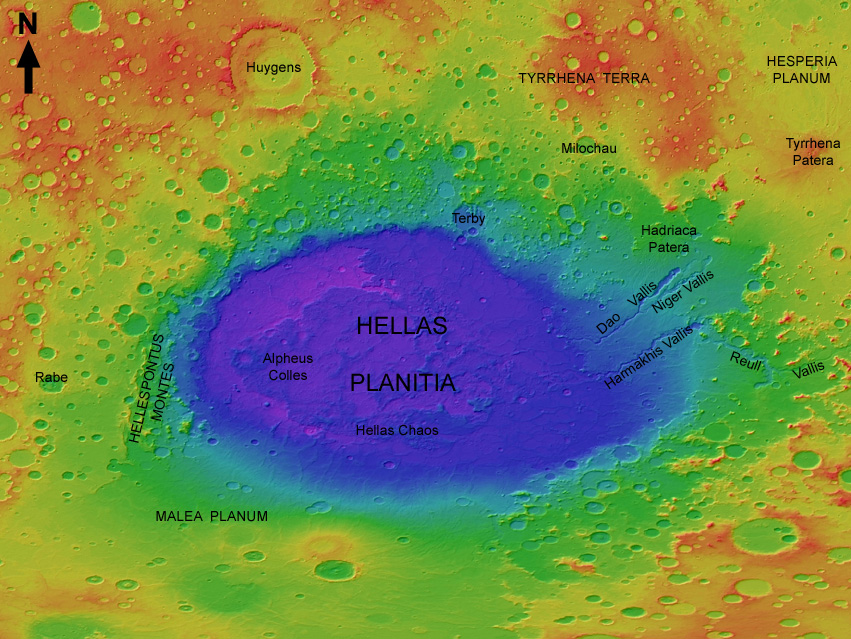 Methods
CRISM Analysis: JMARS/ENVI
Compact Reconnaissance Imaging Spectrometer for Mars – visible and infrared detectors map mineral residue 
Remote sensing spectroscopy (VNIR/IR)
VNIR combines both IR and the visible spectrum up to the water absorption band (1400nm-1900nm)
USGS
Terby Crater28S, 74E
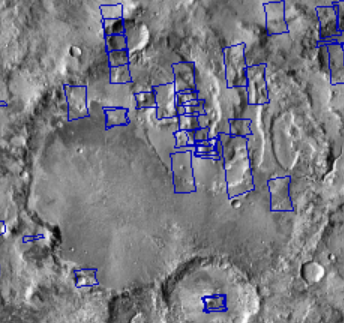 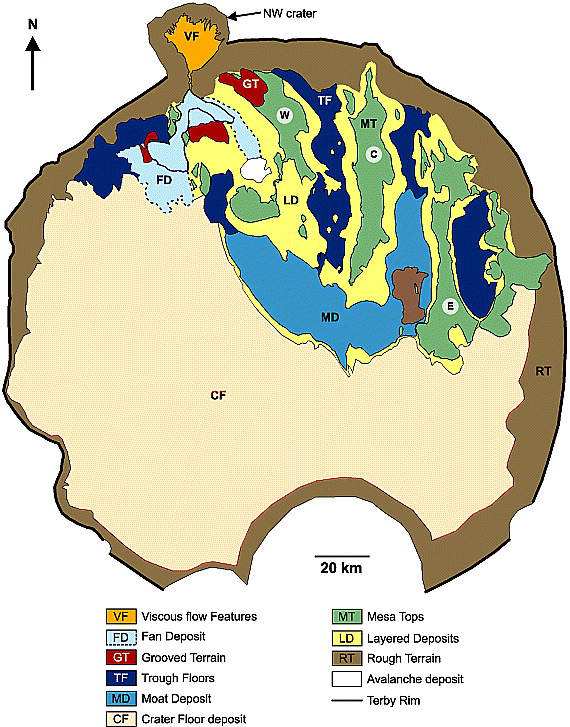 Minerals Present:
 Pyroxenes, Clays
 Mafic Minerals
 Hydrated minerals, Fe/Mg phyllosilicates (MT)
CRISM stamp photo captured from JMARS program
Wilson, et al. 2007
Terby: CRISM Results
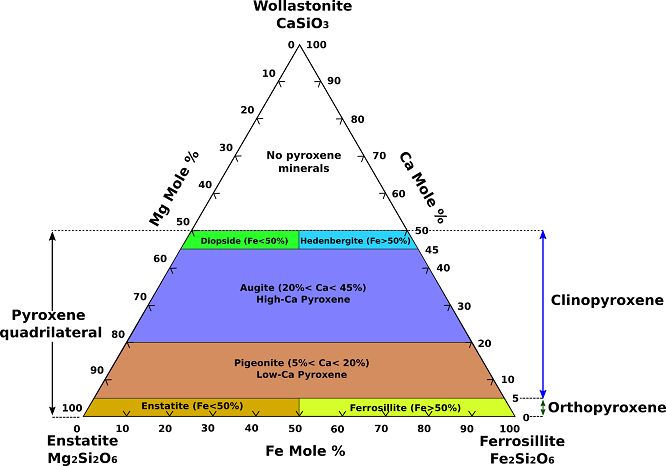 Pyroxene Model
Alex Strekeisen
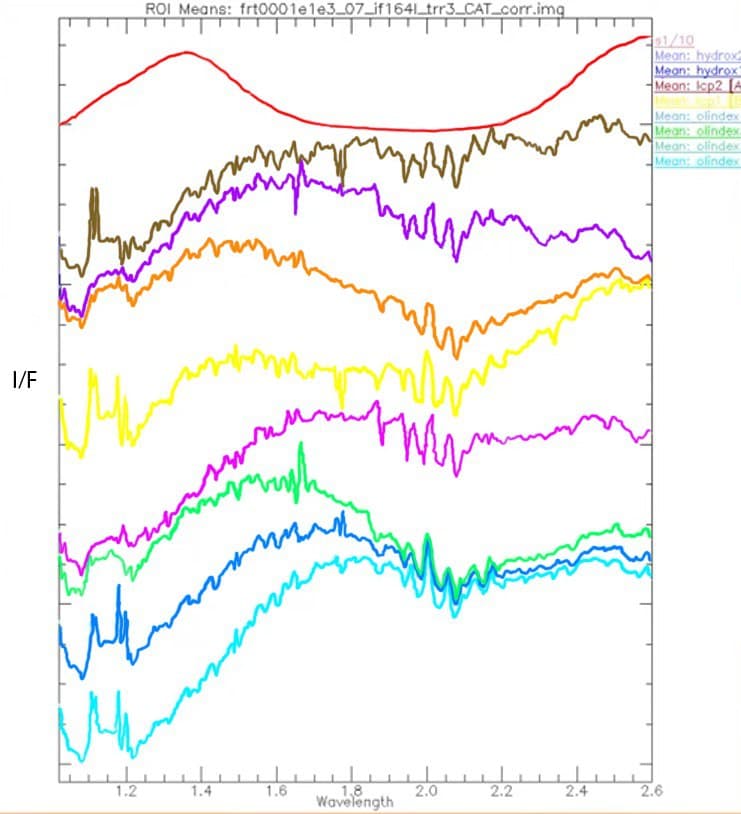 Enstatite Library Spectra
Saponite
Enstatite
Ratioed Spectra: Olivine
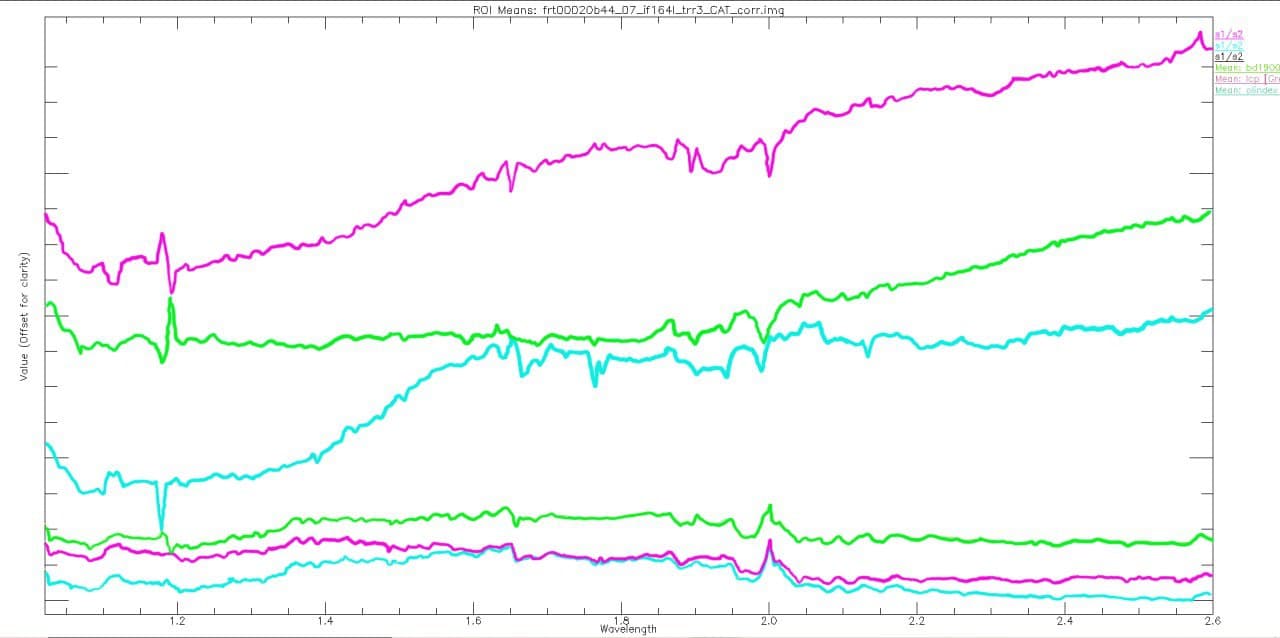 OIivine
LCP (Low Calcium Pyroxene)
BD 1900 (Water Absorption)
Terby: CRISM Results
CRISM: Relating Martian and Terrestrial Craters
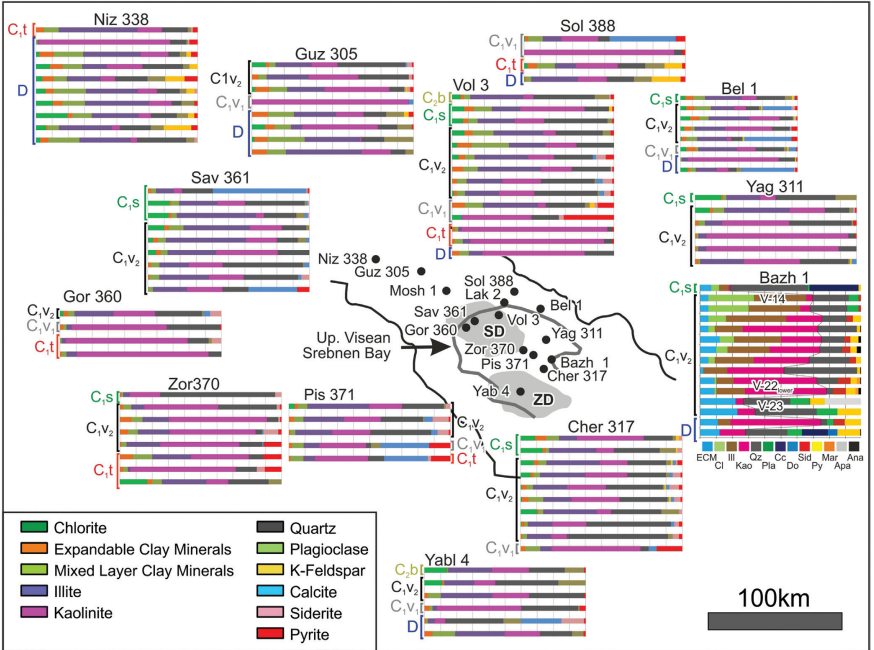 Questions
Acknowledgements:Mentors: Jennifer Buz, Christopher EdwardsNorthern Arizona University NASA Space Grand Coordinator: Paloma DavisonNASA Space Grant ProgramNorthern Arizona University Department of Physics and Planetary Sciences
Thank you for watching!